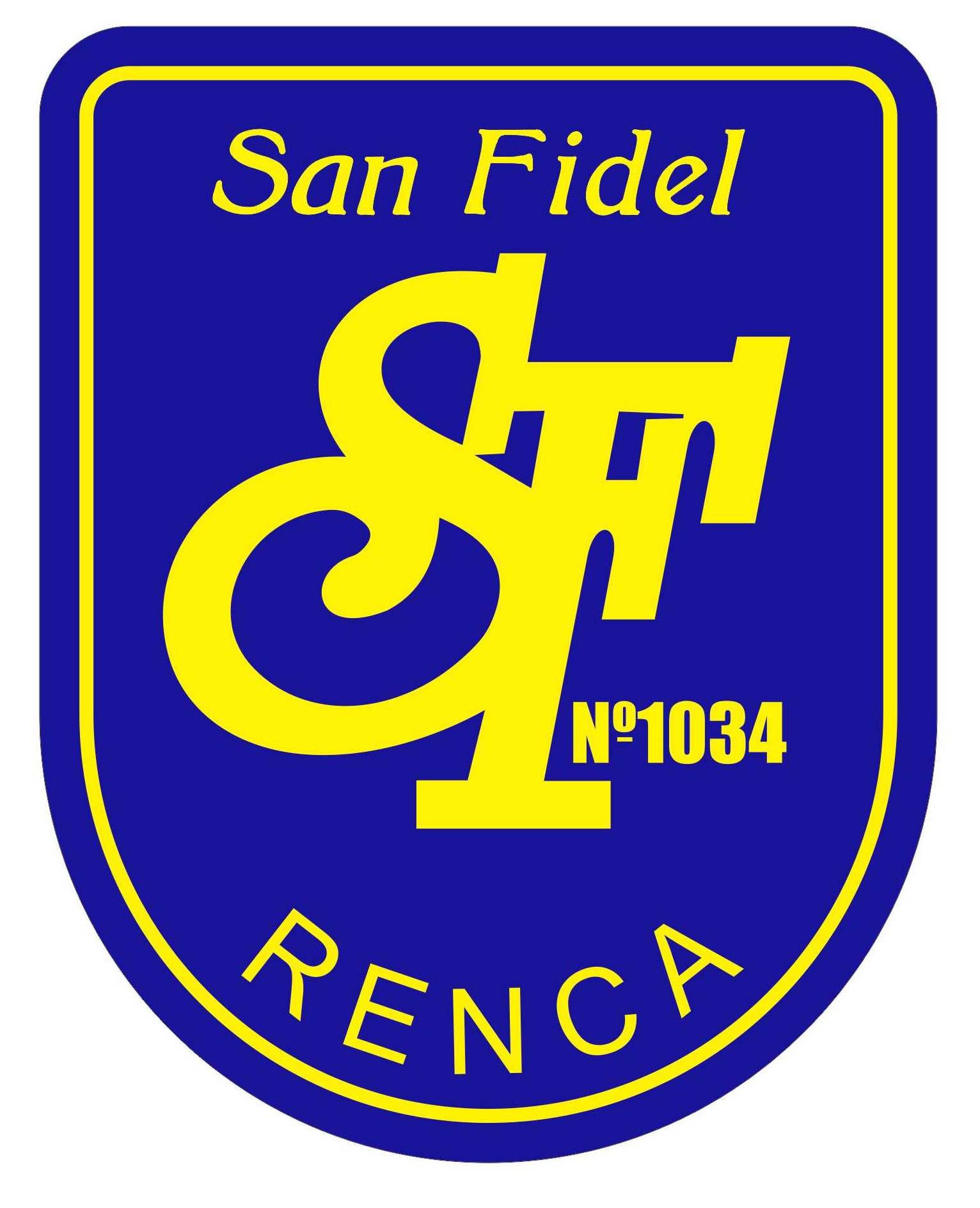 MANUAL DE CONVIVENCIA 2023 PARA PADRES
RESUMEN , DOCUMENTO COMPLETO SE ENCUENTRA DISPONIBLE EN LA PÁGINA WEB DEL ESTABLECIMIENTO
Deberes de las y los Apoderados:
Respetar los Principios y Valores del PEI
Conocer, respetar y cumplir las normas del reglamento.
Mantener una actitud de respeto (verbal, física y en redes sociales) hacia todos los miembros de la comunidad escolar.
Fomentar los hábitos de estudio. 
Registrar en la libreta de comunicaciones su firma.
6. Revisar y firmar constantemente la libreta de comunicaciones.
7. Velar por la presentación e higiene personal del estudiante.
8. Velar los horarios de entrada y salida de los estudiantes, que los trayectos se realicen de manera segura y así evitar conflictos o accidentes que se puedan enfrentar por modificar estas trayectorias al hogar.
9. Asistir a todas las reuniones programadas por el establecimiento.
10. Acudir a la escuela cuando sea citado.
10. Proporcionar los medios necesarios para cumplir con las  responsabilidades escolares.
11. Justificar la inasistencia en la libreta de comunicaciones o personalmente.
12. En caso de ausencia de su hijo por enfermedad, hacer llegar la licencia médica al profesor jefe.
13. Informar si hay cambio de domicilio o teléfono.
14. Cuando haya cambio de apoderado, comunicar de inmediato al profesor jefe.
15. Cancelar los daños materiales ocasionados por el estudiante.
16. Respetar los horarios de la escuela, de ingreso y salida de los estudiantes.
17. Solicitar autorización para ingresar al establecimiento. 
18. Presentar informes en el tiempo correspondientes de especialistas si es necesario.
19. Continuidad de tratamientos de especialistas.
20. Promover el sentido de comunidad, respeto, empatía y solidaridad entre los miembros de la comunidad educativa.
La Asistencia:
Cuando un alumno se ausente de uno a cinco días se solicitará que su apoderado justifique por escrito esta situación o con una licencia médica.
Los alumnos que se ausenten por mayor cantidad de tiempo y no  existe contacto familiar por ningún medio, se realizará evaluación sobre la continuidad del estudiante en el establecimiento.
 Los casos de inasistencia intermitente y no justificada serán informados al Oficina de protección de derechos de infancia (OPD).
El uniforme para los y las estudiantes es:
Polera de la Escuela "San Fidel”
Buzo gris, azul 
Bermudas azul, gris o negro (verano) 
Zapatillas blancas o negras todos los días de la semana. Sin logos fluorescentes y vistosos.
Durante los meses de invierno se pueden usar parkas, gorros, guantes y bufanda azul marino, gris, negro.
NO SE PERMITIRÁ EL USO DE POLERAS U OTRO TIPO DE UNIFORME QUE NO CORRESPONDA AL UNIFORME DE LA ESCUELA, LA FALDA NO CORRESPONDE AL UNIFORME ESCOLAR DE LA ESCUELA SAN FIDEL.
PRESENTACION PERSONAL: implica el respeto a sí mismo y a quienes lo rodean .
Por lo tanto NO SE PERMITIRÁ:
_ El uso de uñas acrílicas u otras.
_ El uso de piercing en las clases de Educación Física.
_ El uso de Jockeys.
_ El uso de todo tipo de maquillaje.
_ Uso de todo tipo de joyas (aros grandes, anillos, pulseras, cadenas, etc)
_ Uso de pantalones bajo la cintura.
_ Uso de cabellos teñidos
CORTE Y LARGO DE PELO 
(APLICABLE A HOMBRES Y MUJERES)
Estará permitido el pelo largo siempre y cuando se presente limpio y totalmente amarrado, cara despejada. En caso de pediculosis, tratar a la brevedad. (piojos y liendres).
USO DE APARATOS TECNOLÓGICOS :
Está prohibido el uso de teléfonos celulares en los estudiantes de kínder a 3° básico. Frente a alguna emergencia la comunicación debe hacerse al teléfono de la escuela o desde este: (226413821  -  232992188)
Los cursos de 4° a 8°, con autorización de sus padres, podrán utilizarlo bajo la responsabilidad de estos el buen uso de la tecnología (El celular no es una herramienta obligatoria o solicitada por el establecimiento).
Los profesores pueden retirar el aparato al alumno que lo utilice de manera inadecuada en horas de clases o recreos. 
El Profesor Jefe puede prohibir el uso de celular en su curso.
El teléfono celular es un aparato de alto costo, y la escuela no puede responder económicamente por la pérdida o daño de alguno de ellos, por lo tanto, es responsabilidad del alumno el cuidado del aparato.
USO DE REDES SOCIALES:
La utilización de todo tipo de red social, debe ser supervisada por el adulto  constantemente, así como también asumir todo tipo de responsabilidad que se relacione al mal uso de las redes sociales por parte de los estudiantes (amenazas de todo tipo e insultos). 
La escuela no cuenta con las herramientas e implementos tecnológicos para detectar eficientemente quienes son los ejecutores de estos tipos de amenazas y ofenzas que se realicen por medio de las redes sociales, por lo que estas situaciones se derivan a las autoridades pertinentes en estas situaciones de Ciberacoso.
Las amenazas y ofenzas por redes sociales son una FALTA GRAVISIMA  en nuestro reglamento de Convivencia Escolar.
Del correcto uso del vocabulario:
Toda nuestra comunidad escolar deberá procurar el correcto uso del vocabulario utilizando el lenguaje formal correspondiente a toda institución educativa.
Evitar de palabra y por escrito,  ya sea en el uso de correo electrónico, mensajes,WSP, chat u otros, grabaciones o videos por sí mismo o de terceros, las descalificaciones y bromas hirientes, groseras, el vocabulario grosero. 
Los “garabatos”, no se justifican dentro del establecimiento.
De las medidas disciplinarias exclusivas frente a faltas del apoderado:
Cuando un apoderado no cumpla con sus deberes sistemáticamente, se considerará negligencia, motivo por el cual, se solicitará cambio de apoderado.
Cuando  un apoderado tenga un comportamiento que vulnere los derechos de los niños, ya sea por: negligencia, omisión u otros (maltrato por ejemplo), el establecimiento velará por el bienestar del niño, solicitando cambio de apoderado y realizando las denuncias correspondientes en casos que lo ameriten según los protocolos del establecimiento.
Los apoderados no pueden intervenir en conflictos entre alumnos, esta responsabilidad corresponde a las instancias que la dirección del establecimiento destine para ello. Transgredir esta norma será considerada falta grave del apoderado.
ES OBLIGACION DE TODO PADRE, MADRE, APODERADO, TOMAR CONOCIMIENTO DEL MANUAL DE CONVIVENCIA  DE LA ESCUELA, ESTE DOCUMENTO SE ENCUENTRA DISPONIBLE EN LA PÁGINA WEB DEL ESTABLECIMIENTO.WWW.ESCUELASANFIDEL.CL